Digitalisierung von Banken
Bearbeitet von: 
Aleksandra Kędzior
Studentin des 4. Studienjahres (2023/2024)
Institut für Rechnung- und Finanzwesen
Rzeszower Universität
AGENDA
Definition
01
Beispiele
02
Digitalisierung für die Bankenbranche
03
Die wichtigsten Vorteile
04
Risiken und Herausforderungen
05
06
Zusammenfassung
07
Wörterbuch
08
Quellen
WAS IST DIE DIGITALISIERUNG VON BANKEN?
Die Digitalisierung von Banken bedeutet vor allem die Umstellung auf Online - und digitale Dienstleistungen.

Eine digitalisierte Kundenreise ermöglicht es einem Kunden zum Beispiel, sich online für ein Konto anzumelden, über seine App Anleitungen und Einführungsinformationen zu erhalten, automatisierte Kreditentscheidungen zu erhalten und Rechnungen zu bezahlen oder Geld online zu überweisen.
BEISPIELE FÜR DIE DIGITALISIERUNG VON BANKEN
Der Einsatz von Künstlicher Intelligenz (KI)
Die Sammlung, Verwaltung und Analyse von Kundendaten
Die Blockchain-Technologie
Prozessdigitalisierung
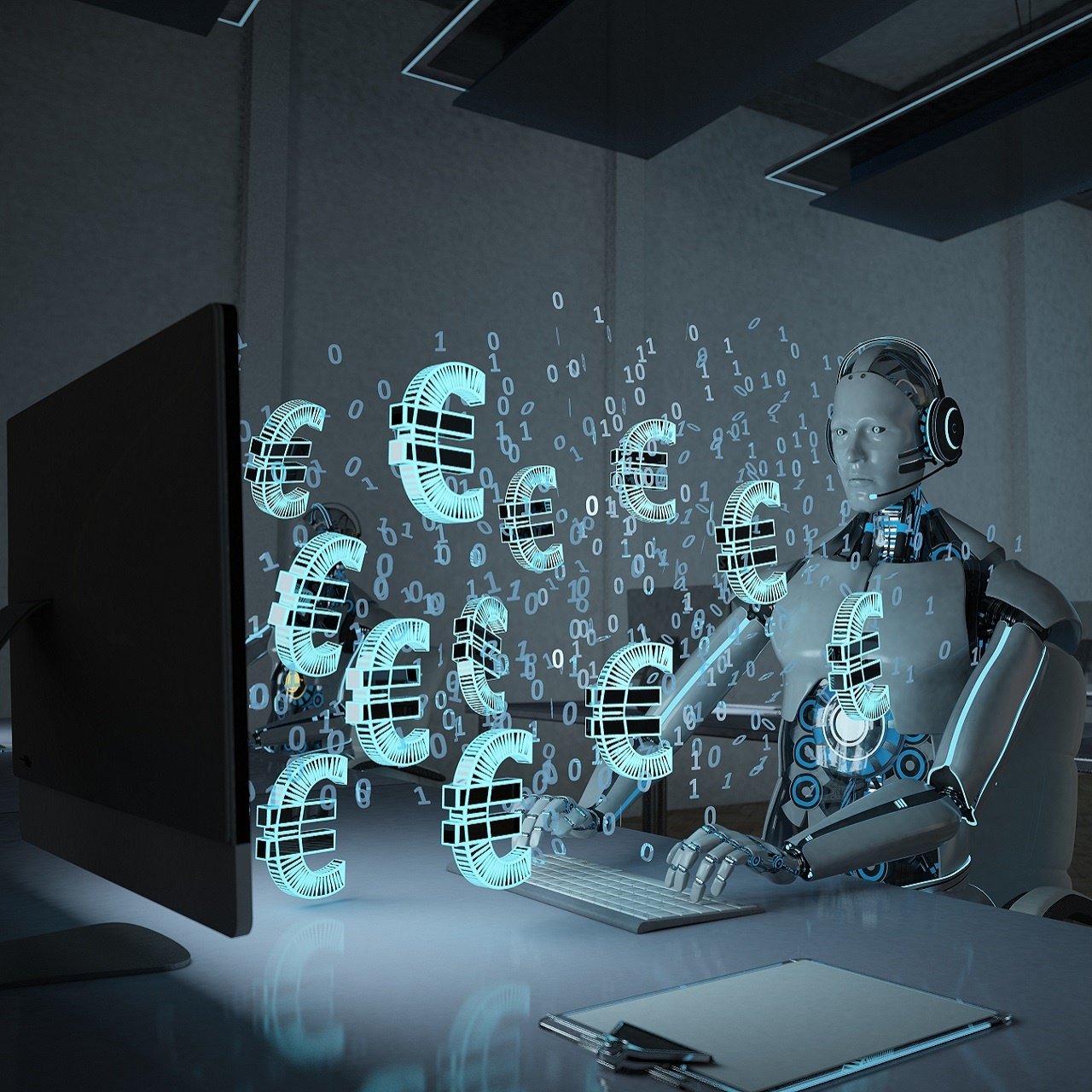 Je mehr digitale Dienstleistungen Banken anbieten, desto mehr Daten haben sie.

Mit diesen Daten können die Banken Chancen erkennen, Produkte und Dienstleistungen optimieren und Lösungen automatisieren.

Außerdem können Technologien wie KI und Blockchain bestimmte Prozesse für die Kunden einfacher und schneller machen.

Das verbessert das Kundenerlebnis und stärkt die Kundentreue.
DIGITALISIERUNG FÜR DIE BANKENBRANCHE
EIN BENUTZERFREUNDLICHES ERLEBNIS - Das Bankgeschäft erstrahlt in einem benutzerfreundlichen Gewand. Es ist viel bequemer und effizienter.
01
HӦHERE EFFIZIENZ - Beispiele für die Digitalisierung von Banken sind wichtige Prozesse wie elektronische Unterschriften, Smartphone-basierte Bankanwendungen, schnellere Bankgeschäfte werden jetzt viel einfacher und effizienter abgewickelt.
02
DIE WICHTIGSTEN VORTEILE DER DIGITALISIERUNG VON BANKEN
KOSTENEFFIZIENZ - Digitale Prozesse haben zu einer spürbaren Kosteneffizienz geführt, was sowohl für den Bankenbereich als auch für die Verbraucher von Vorteil ist.
03
UNTERSTÜTZUNG DURCH KÜNSTLICHE INTELLIGENZ (KI) - Ein Beispiel dafür ist der Einsatz von virtuellen Assistenten im Online-Banking, um Transaktionen zu beschleunigen und zu vereinfachen.
04
05
SCHNELLERE UND EINFACHERE BANKGESCHÄFTE - Im digitalen Zeitalter sind die Kunden nicht mehr gezwungen, die Bank aufzusuchen, um Finanztransaktionen durchzuführen.
RISIKEN UND HERAUSFORDERUNGEN BEI DER DIGITALISIERUNG VON BANKEN
Regulatorische Anforderungen erfüllen
Die richtigen Menschen finden
Veraltete Plattformen
Das Vertrauen der Kunden gewinnen und bewahren
Manche Menschen sind einfach an die alten Arbeitsweisen gewöhnt und bevorzugen persönliche Bankgeschäfte. Die Umstellung auf eine vollständig digitale Plattform kann daher für bestimmte Zielgruppen eine Zugangsbarriere darstellen.
Die bestehenden Systeme sind meist schon älter und enthalten wichtige Bankdaten, die mit der Umstellung auf das digitale Banking veraltet und unzugänglich werden können
Angesichts der zunehmenden Umstellung auf Online-Banking ist es manchmal schwierig, die neuen Vorschriften einzuhalten, da sie neu und schwer zu verstehen sind und mehr Investitionen in ihre Aufrechterhaltung erfordern.
In Zeiten von Betrug, digitalen Angriffen und Cyberbedrohungen kann es schwierig sein, das Vertrauen der Kunden zu gewinnen und zu erhalten.
ZUSAMMENFASSUNG
• In den letzten Jahren sind viele Verbesserungen eingetreten, und es steht außer Frage, dass die Digitalisierung dem Bankenbereich helfen kann.
• Der Sektor hat sich gegenüber seinen Kunden verbessert und lässt sie den Unterschied an ihren Fingerspitzen spüren.
• Die Digitalisierung von Banken hat den Bankenbereich zweifelsohne zu sorgfältigem Gewinn und Aufmerksamkeit angetrieben.
• Die Digitalisierung von Banken bietet auch einen sicheren Weg und Cybersecurity ist auch im Bankwesen wichtig.
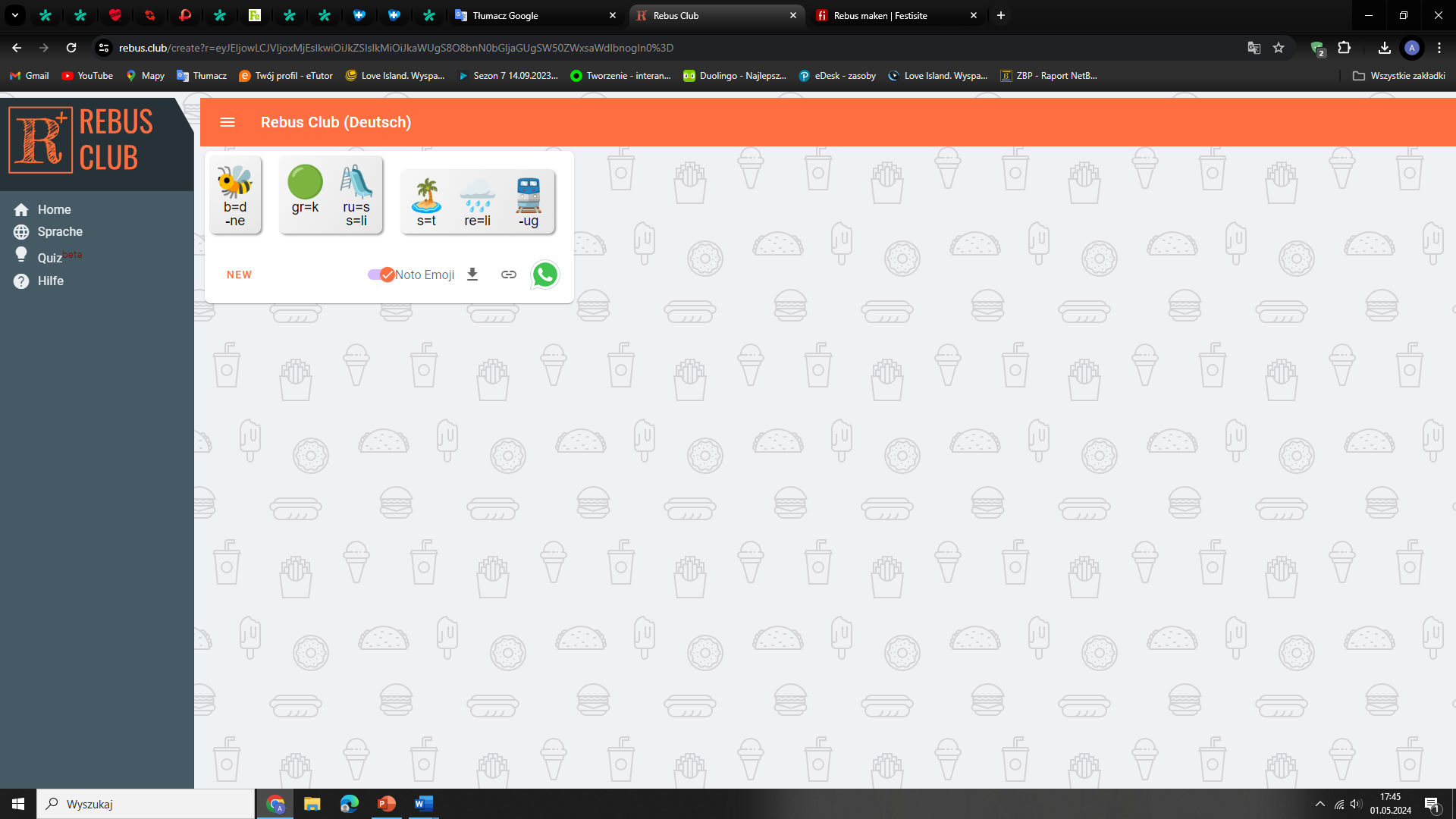 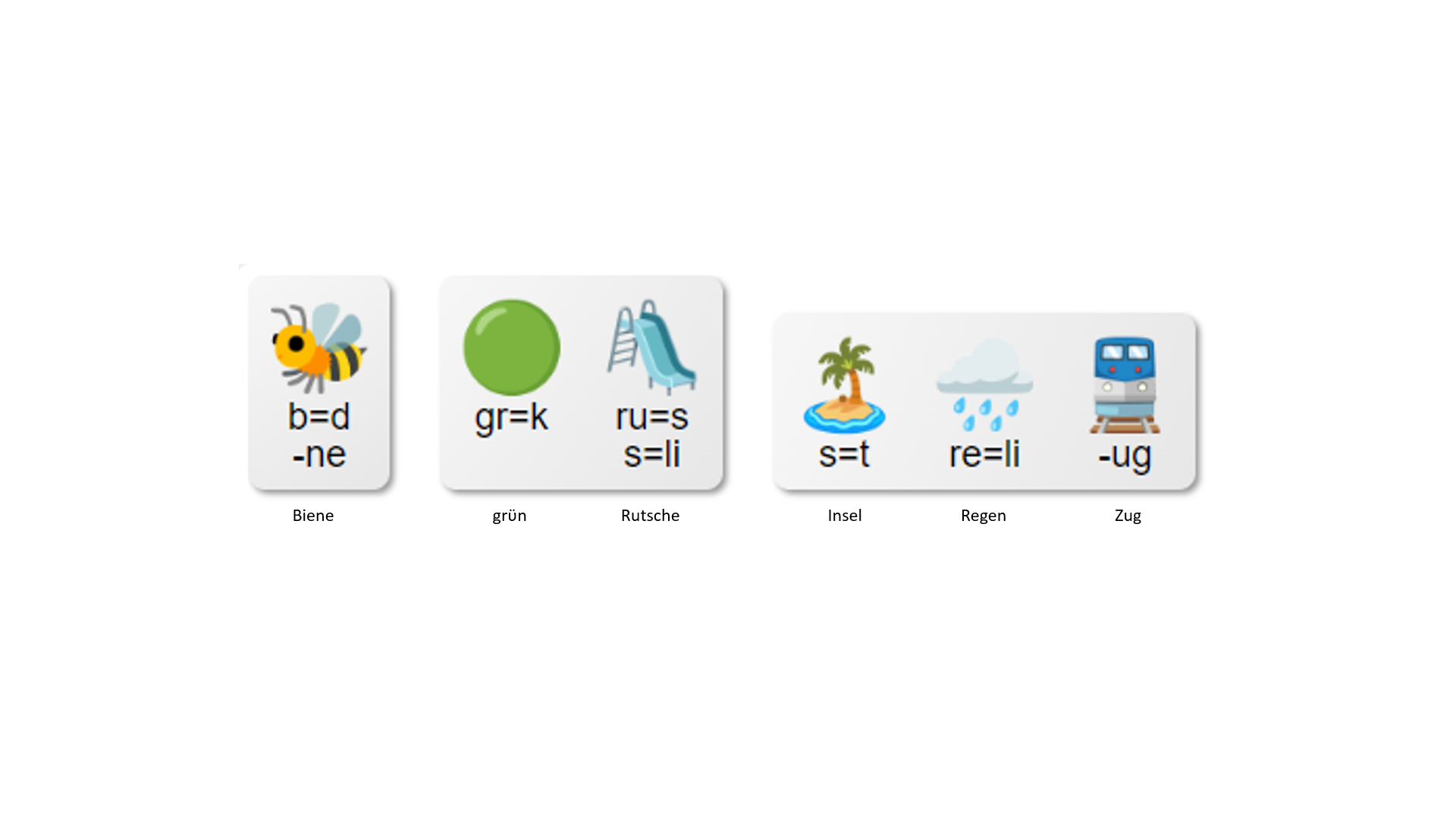 die Künstliche Intelligenz
QUELLEN
https://mathiasdiwo.com/digitalisierung/branchen/banken/
https://digit.cologne/ki-fuer-banken-5-einfache-anwendungsfaelle/
https://www.cgi.com/de/de/blog/banken-und-kapitalmaerkte/wie-banken-mit-generativer-ki-neue-ertragsquellen-erschliessen
https://fastercapital.com/de/startup-thema/Technologie-auf-das-Unternehmertum.html
https://weissenberg-group.de/bankenbranche-viele-herausforderungen-wenige-loesungen/
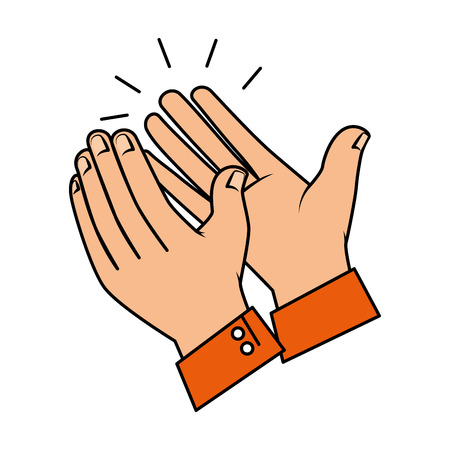 Vielen Dank für Ihre Aufmerksamkeit!